Για εξάσκηση…
Σελίδα 56-57: 
4, 5, 6, 8, 12
Άσκηση 4/Σελ.56
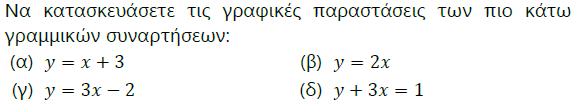 Πόσα σημεία ορίζουν μία ευθεία;
Δύο!!!
Παράγω 2 σημεία!!!
(α) Πίνακας Τιμών
y = x+3= 0+3= 3
y = x+3= 1+3= 4
(β) Πίνακας Τιμών
y = 2x = 2‧0 = 0
y = 2x = 2‧1 = 2
Άσκηση 4/Σελ.56
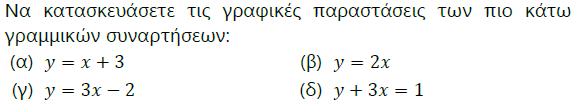 (γ) Πίνακας Τιμών
y = 3x-2= 3‧0-2= -2
y = 3x-2= 3‧1-2= 1
(δ) Πίνακας Τιμών
y = -3x+1= -3‧0+1= 1
y = -3x+1= -3‧1+1= -2
y
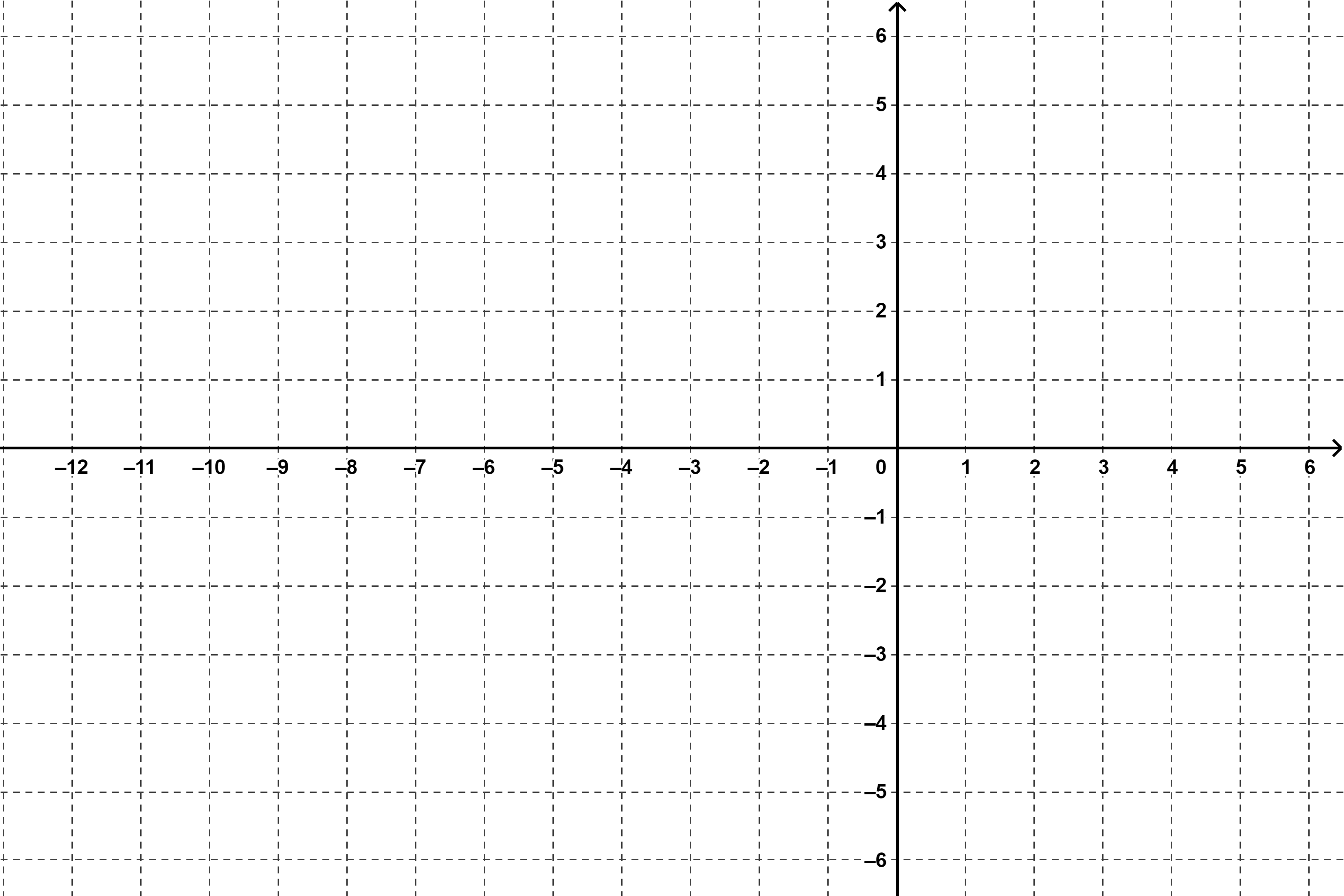 Άσκηση 4/Σελ.56
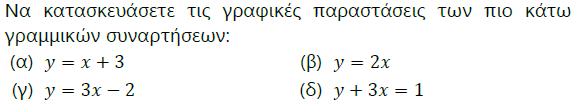 • B
(α)
(β)
• A
• Γ
• Ζ
• Ε
• O
(γ)
x
(δ)
• Η
• Δ
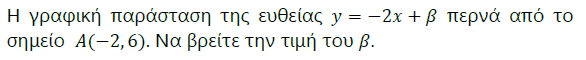 Άσκηση 5/Σελ.56
y
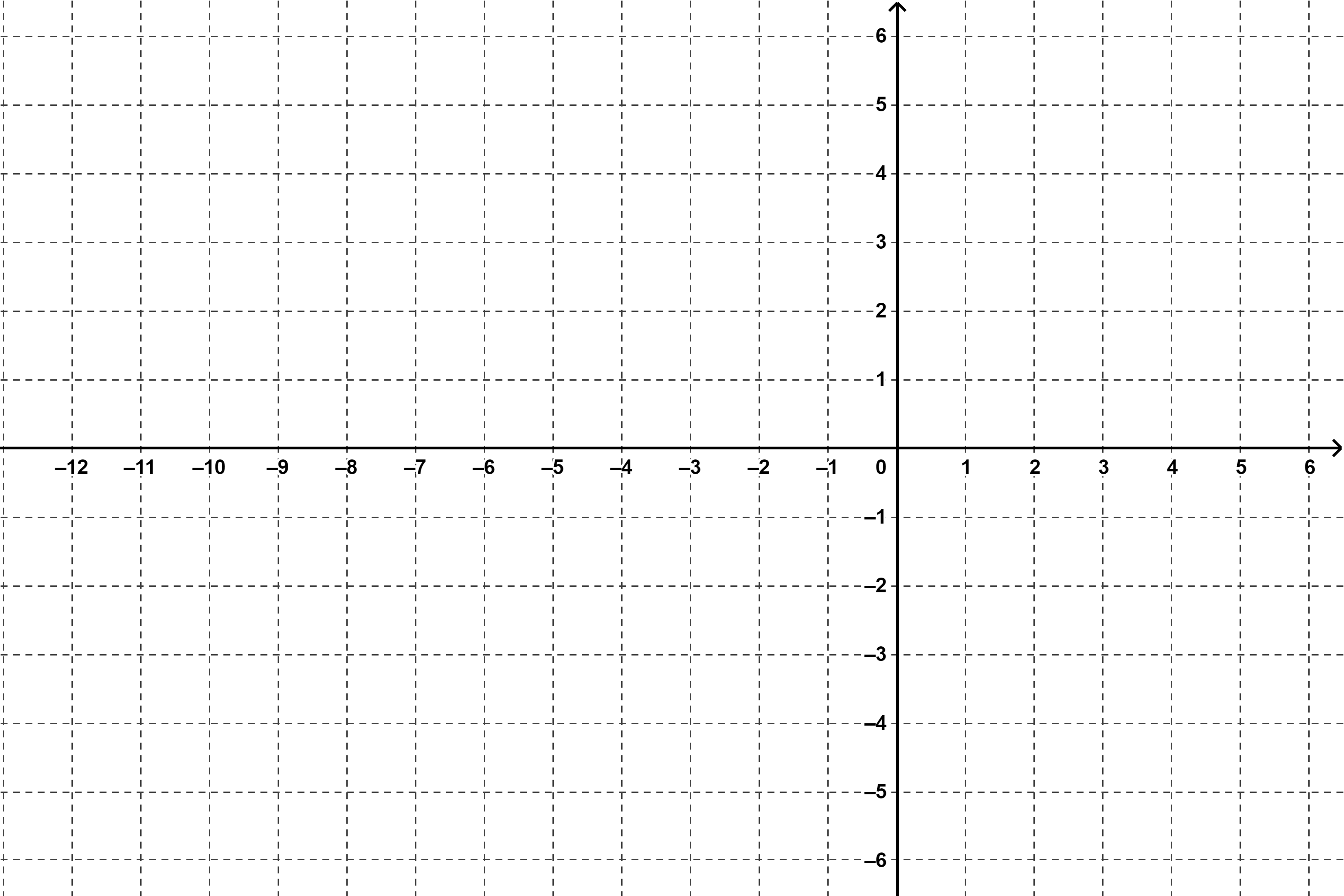 Άσκηση 6/Σελ.56
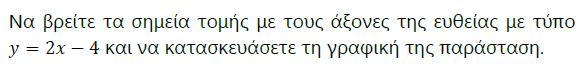 Στον τον y’y: x=0

Στον τον x’x: y=0
(γ) Πίνακας Τιμών
x
• B
y = 2x-4= 2‧0-4= -4
y = 2x-4
0= 2‧x-4
2x= 4
x=2
• A
Άσκηση 8/Σελ.56
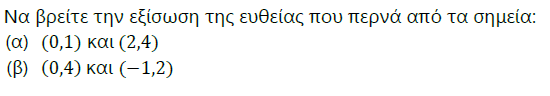 A
B
(α)
(β)
ε1: y = αx +β
ε2: y = αx +β
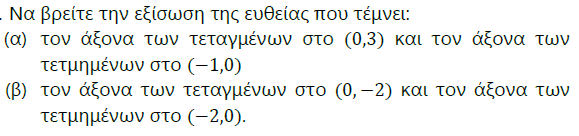 Άσκηση 12/Σελ.57
A
B
(α)
(β)
ε1: y = αx +β
ε2: y = αx +β
Άσκηση 6/Σελ.79
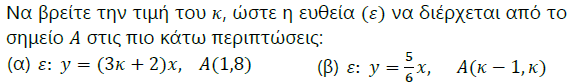 (α)
(β)
Για εξάσκηση…
Σελίδα 79: 
6γ, 6δ